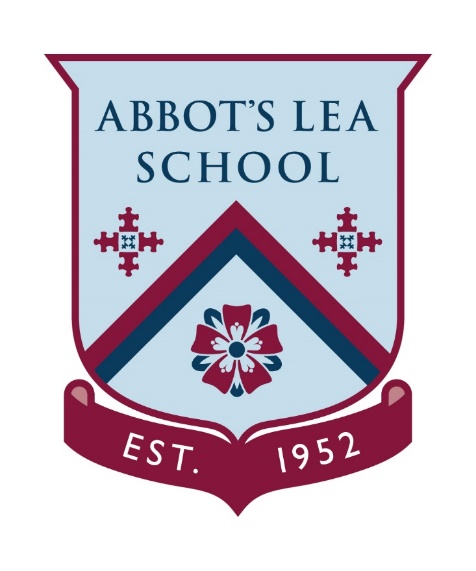 Job Seeking Skills
2020
Employability skills
What is the purpose of job seeking skills?
The purpose of Job Seeking Skills is to ensure individual has the skills and resources to assist in their job search or conduct a new job search. Job Readiness Training is designed to provide transitional youth and adults with work experiences while at the same time developing work skills and work behavior.
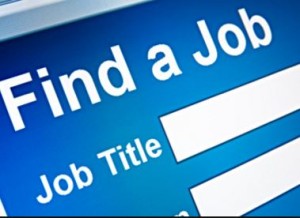 Job Seeking Skills
The first part of job seeking skills is all about you: 
Who you are?
What your skills and strength are? 
What type of job you are interested in?
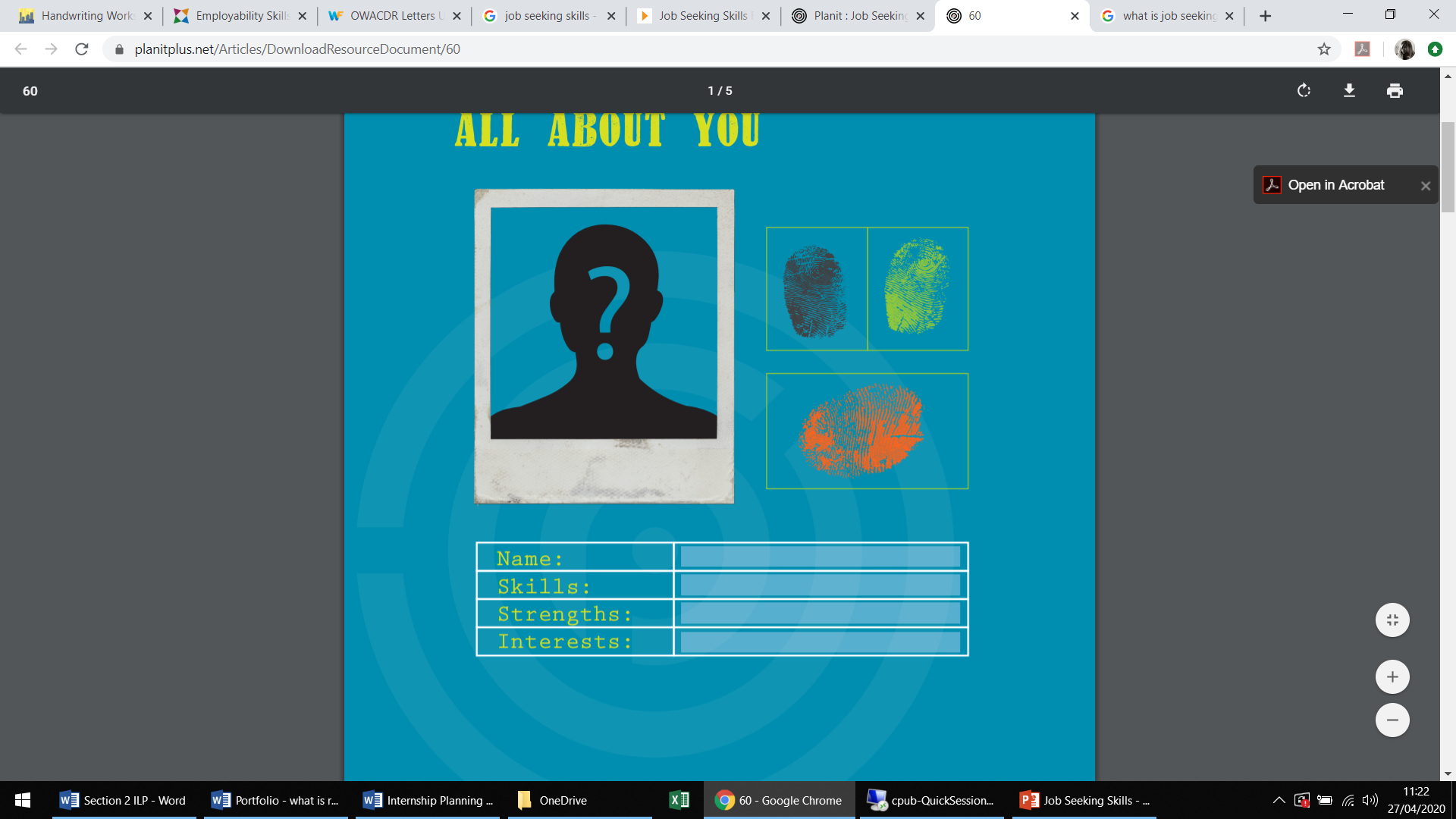 What kind of job do you want?
You might not have a particular career or job in mind, but it makes sense to find a role that you will both enjoy and do well. Before you start browsing job adverts, have a good think about what you would like to do. If you’re not sure, then thinking about your skills and interests will help you towards that decision.
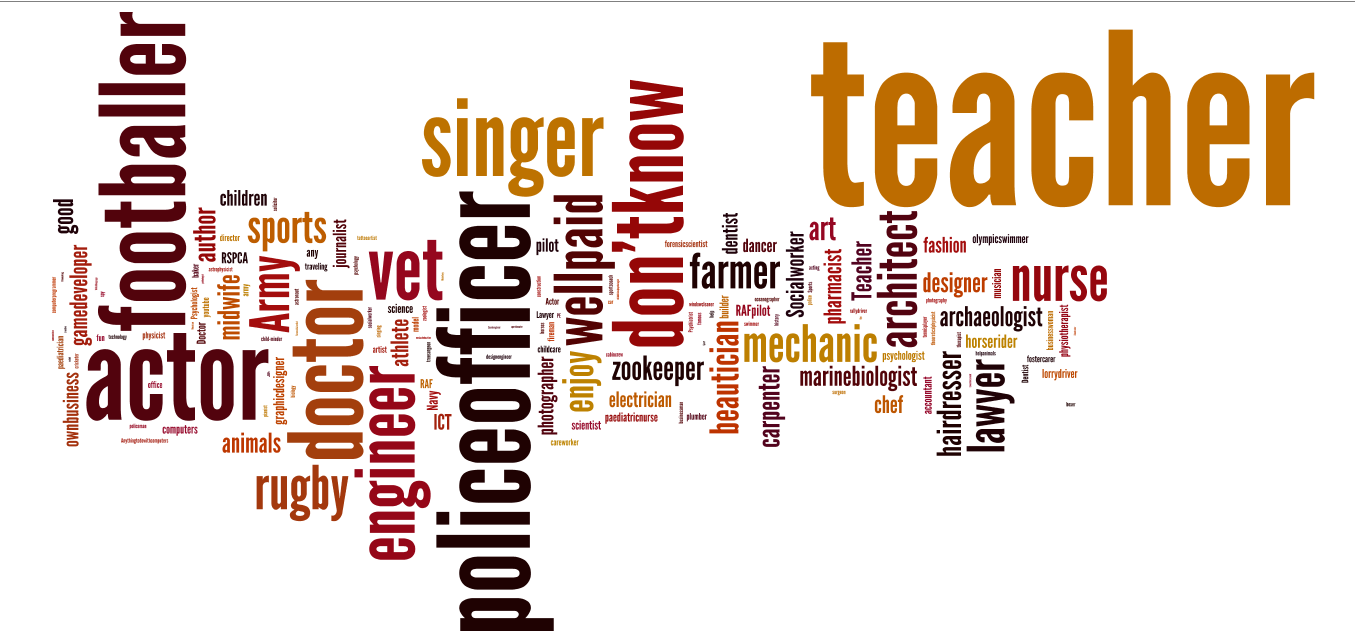 What are your skills, strengths and interests?
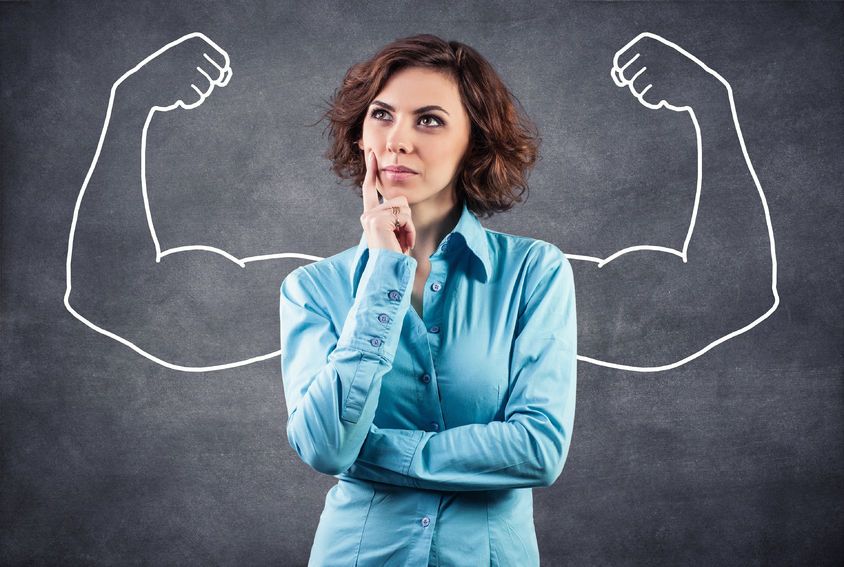 Think about activities you enjoy the most and see what jobs you can think of that involves these. Also, think about your life experiences, the skills that you have learned from them and what you think your key strengths are. This could have been through schoolwork or projects, a part time job or events you’ve attended or been involved in. Doing this will help you to get an idea of what kind of job you’ll enjoy doing and could be good at.
What makes you tick?
If you are one of those lucky people who know exactly what they want to do, then focusing a job hunt will not present too much of a problem. However, it can be difficult for some people to decide what they would like to do for a living. Perhaps you have many interests and nothing in particular stands out? There is a whole world of career areas to choose from. Do you want to work in health and medicine, the hospitality industry, a creative career, the media, manufacturing, engineering, science, food technology…. the mind boggles thinking about the vast choice of work options out there.
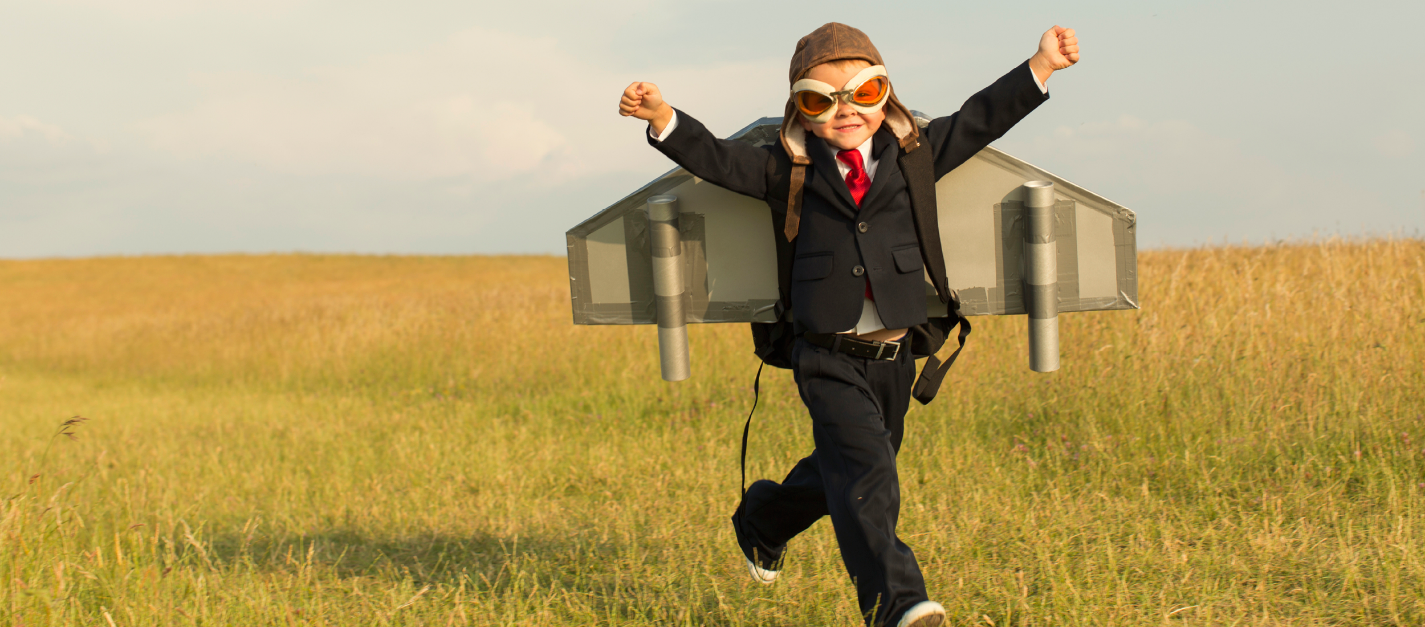 Helping you focus..
There are some online tools that can help you pin down some job or career ideas that interest you. Helping you focus.. 

- Completing the following interactive tools will help you get started! 
- Tip: Try the online tool https://www.planitplus.net/CareerMatch/ on Planit, to start exploring your interests. It only takes around 15 minutes to complete so it’s well worth a visit. 
- My World of Work, hosted by Skills Development Scotland, is another good careers resource to get you started (www.myworldofwork.co.uk/ ).
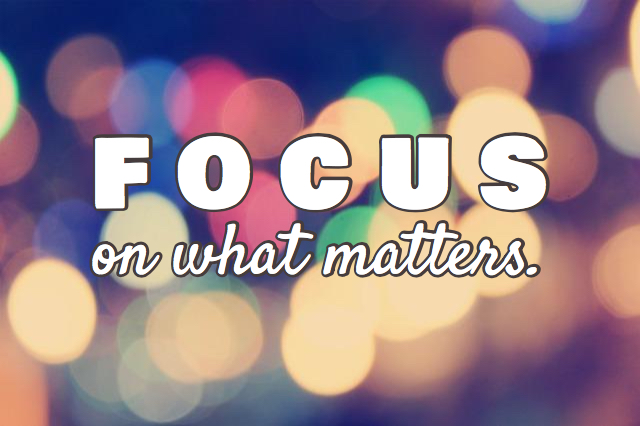 Physical Barriers
Double Click TO Play Video
Thank you!
Have a lovely afternoon